Lecture 3
Algorithm Analysis
Motivation
Which algorithm to use?
Step-Counting
Assumptions
Step-counting: equal work
Adding/Multiplication/Division

Trigonometric functions
Step-counting: no optimization
Unrolling Loops
Sample code (simple operations)
Announcements
Test dates will not be changed


Participation 1 is due
Blue Eyes
Solution?

What is the proof?
Blue Eyes
Blue Eyes
The actual hardest (?) logic puzzle ever
Three gods A, B, and C are called, in no particular order, True, False, and Random. True always speaks truly, False always speaks falsely, but whether Random speaks truly or falsely is a completely random matter. Your task is to determine the identities of A, B, and C by asking three yes-no questions; each question must be put to exactly one god. The gods understand English, but will answer all questions in their own language, in which the words for yes and no are da and ja, in some order. You do not know which word means which
Sample code (while loop)
Sample code (for loop)
Sample code: conditionals
Sample code: conditionals
Which branch do we follow?
Best Case


Average Case


Worst Case
Code Sample
if (x < 0){

  for (i = 0; i < n; i++){

    print(n)

  }

}
else
  print false
Sample Code
for (i = 0; i < n; i++){

  if (a[i] > x){

    for (j = 0; j < n; j++){

      b[j] = b[i]

    }

  }else{
     b[j] = 0
  }

}
Limitations of step-counting
Recursion


Do Constants Matter?
Asymptotic Analysis
Generalization/Categorization

Abstraction
Big-O
Definition
Graph
Using Big-O
Show 7n+8 = O(n)
Using Big-O
Using Big-O
Show 7n+8 = O(n^2)
Using Big-O
Announcements
Homework 1 due
Homework 2 is up
Participation one to be graded
Upper Bounds
Common Labels
Theorems
“Polynomial Theorem”
Theorems
Theorems
Theorems
Function Properties
Useful Tool: limits
Example: little-omega
n = ω(n) ?
Example: little-omega
n^2 = ω(n)
Example: little-omega
e^n = ω(logn)
Properties of Big-O and friends
Symmetry


Transpose Symmetry
Properties of Big-O and friends
Reflexivity


Transitivity
Properties of Big-O and friends
for (i = 0; i < n; i++)
{
  for (j=0; j < n; j++)
  {
     a[i][j] = 0;
  }
}
for (i = 0, j = 0; i < n && j < n; i++, j++)
{
  print(a[i][j]);
}
Common Misunderstandings
Size vs. best/worst case
Common Misunderstandings
Bounds vs. best/worst cases
Clarifications: limits for little-o and little-omega
Instance Characteristic
Two for loops


Iterating through an nxm matrix
Asymptotic Analysis vs. Running time
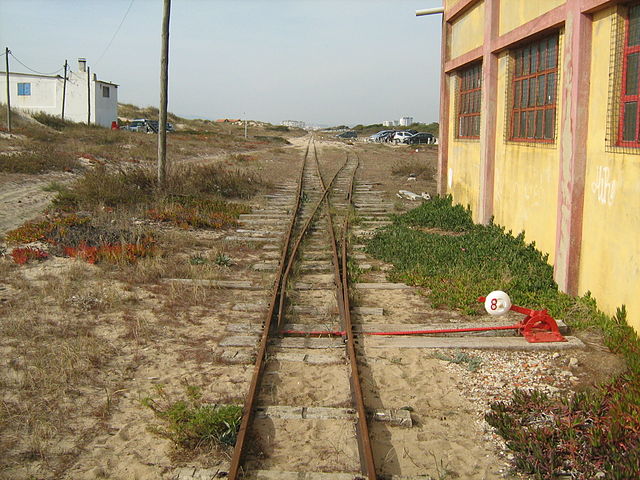 Lecture 3
Algorithm Analysis
Motivation
Which algorithm to use?
Step-Counting
Assumptions
Step-counting: equal work
Adding/Multiplication/Division

Trigonometric functions
Step-counting: no optimization
Unrolling Loops
Sample code (simple operations)
Announcements
Test dates will not be changed


Participation 1 is due
Blue Eyes
Solution?

What is the proof?

What are the sources of information?
The real(?) hardest logic puzzle ever
Three gods A, B, and C are called, in no particular order, True, False, and Random. True always speaks truly, False always speaks falsely, but whether Random speaks truly or falsely is a completely random matter. Your task is to determine the identities of A, B, and C by asking three yes-no questions; each question must be put to exactly one god. The gods understand English, but will answer all questions in their own language, in which the words for yes and no are da and ja, in some order. You do not know which word means which
Sample code (while loop)
Sample code (for loop)
Sample code: conditionals
Sample code: conditionals
Which branch do we follow?
Best Case


Average Case


Worst Case
Code Sample
if (x < 0){

  for (i = 0; i < n; i++){

    print(n)

  }

}
else
  print false
Sample Code
for (i = 0; i < n; i++){

  if (a[i] > x){

    for (j = 0; j < n; j++){

      b[j] = b[i]

    }

  }else{
     b[j] = 0
  }

}
Limitations of step-counting
Recursion


Do Constants Matter?
Asymptotic Analysis
Generalization/Categorization

Abstraction
Big-O
Definition
Graph
Using Big-O
Show 7n+8 = O(n)
Using Big-O
Using Big-O
Show 7n+8 = O(n^2)
Using Big-O
Upper Bounds
Common Labels
Theorems
Theorems
Theorems
Function Properties
Useful Tool: limits
Example: little-omega
n = ω(n) ?
Example: little-omega
N^2 = ω(n)
Example: little-omega
e^n = ω(logn)
Properties of Big-O and friends
Symmetry


Transpose Symmetry
Properties of Big-O and friends
Reflexivity


Transitivity
Properties of Big-O and friends
for (i = 0; i < n; i++)
{
  for (j=0; j < n; j++)
  {
     a[i][j] = 0;
  }
}
for (i = 0, j = 0; i < n && j < n; i++, j++)
{
  print(a[i][j]);
}
Common Misunderstandings
Bounds vs. best/worst cases
Common Misunderstandings
Bounds vs. best/worst cases
Clarifications: limits for little-o and little-omega
Instance Characteristic
Two for loops


Iterating through an nxm matrix
Asymptotic Analysis vs. Running time
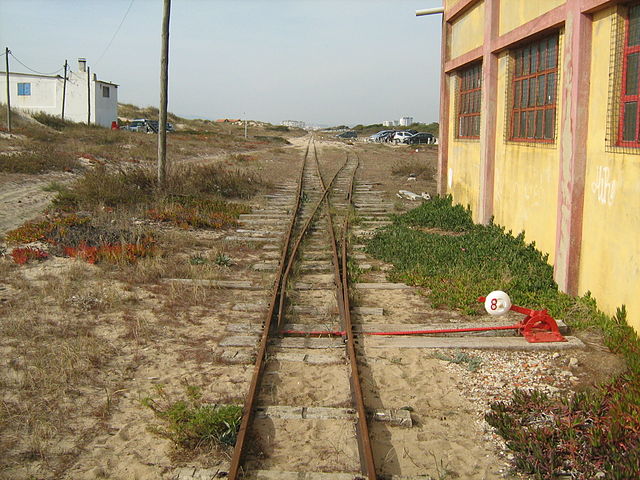